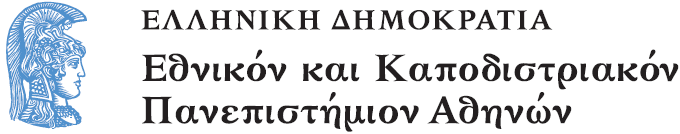 Πρακτική Άσκηση σε σχολεία της δευτεροβάθμιας εκπαίδευσης
Ενότητα 3: Διδασκαλία και μάθηση της έννοιας της γωνίας

Δέσποινα Πόταρη
Σχολή Θετικών επιστημών
Τμήμα Μαθηματικό
Πρακτική Άσκηση σε σχολεία της δευτεροβάθμιας εκπαίδευσης
Δέσποινα Πόταρη
Επεισόδιο 1 (Γ΄Γυμνασίου –Γωνία τρίγώνου (σημειώσεις Δέσποινας Πόταρη) (1/6)
Οι μαθητές φτιάχνουν τρίγωνα χρησιμοποιώντας λαστιχάκια και οδοντογλυφίδες που τους έχει δώσει η καθηγήτρια. Έχουν γράψει στον πίνακα μια αρχική ταξινόμηση των τριγώνων σε σχέση με τις πλευρές και τις γωνίες τους.
Η καθηγήτρια τους ζητά να σχηματίσουν με το λάστιχο διάφορες μορφές τριγώνων και μέσα από αυτά να δουν τις κρίσιμες ιδιότητες τους και να τις συνδέσουν με τον ορισμό των τριγώνων
Επεισόδιο 1 (Γ΄Γυμνασίου –Γωνία τρίγώνου (σημειώσεις Δέσποινας Πόταρη) (2/6)
Τους βάζει διάφορα ερωτήματα όπως 
«Μπορείτε να φτιάξετε τρίγωνο με δύο αμβλείες;»
«Μπορείτε να φτιάξετε ένα ορθογώνιο σκαληνό;»
«Μπορείτε να φτιάξετε ένα οξυγώνιο ισοσκελές – ένα αμβλυγώνιο ισοσκελές – ένα ορθογώνιο ισοσκελές;»
«Μπορείτε να φτιάξετε ένα ισόπλευρο αμβλυγώνιο – ένα ισόπλευρο οξυγώνιο – ένα ισόπλευρο αμβλυγώνιο;»
Επεισόδιο 1 (Γ΄Γυμνασίου –Γωνία τρίγώνου (σημειώσεις Δέσποινας Πόταρη) (3/6)
Οι μαθητές κάνουν συλλογισμούς και αιτιολογήσεις όπως 
«Δεν μπορεί να έχει δύο αμβλείες γωνίες γιατί τότε το άθροισμα των γωνιών θα ήταν μεγαλύτερο από 180 μοίρες»
«Δεν μπορεί να είναι ισόπλευρο και ορθογώνιο γιατί θα είναι πιο μεγάλη η μια πλευρά του»
Επεισόδιο 1 (Γ΄Γυμνασίου –Γωνία τρίγώνου (σημειώσεις Δέσποινας Πόταρη) (4/6)
Στο σχεδιασμό των τριγώνων η καθηγήτρια «γεμίζει» τις γωνίες στις οποίες αναφέρεται.
Σε κάποια στιγμή του μαθήματος (9.40) σηκώνεται μια μαθήτρια στον πίνακα για να σχεδιάσει ένα τρίγωνο και να μιλήσουν για τη διχοτόμο της γωνίας. Στην πορεία μιλάνε για τη γωνία.
Η μαθήτρια δείχνει την κορυφή και τις πλευρές
Επεισόδιο 1 (Γ΄Γυμνασίου –Γωνία τρίγώνου (σημειώσεις Δέσποινας Πόταρη) (5/6)
Καθ: Είναι τρύπιο το τρίγωνο;
Μαθ: …
Καθ: Αν το βάλουμε στον τοίχο;
[Οι μαθητές φαίνεται να συνειδητοποιούν το μέσα]
Καθ: Είναι ένα μέρος του επιπέδου, γι’ αυτό το λέμε επίπεδο σχήμα
Επανέρχονται στη γωνία ως μέρος του επιπέδου. Η καθηγήτρια «γεμίζει» τη γωνία και την προεκτείνει πέρα από τα όρια του τριγώνου
Επεισόδιο 1 (Γ΄Γυμνασίου –Γωνία τρίγώνου (σημειώσεις Δέσποινας Πόταρη) (6/6)
Οι μαθητές συνεχίζουν στο να ορίσουν τη διχοτόμο μιας γωνίας «Είναι μια γραμμή που χωρίζει τη γωνία σε 2 ίσα μέρη»
Η καθηγήτρια επαναλαμβάνει το τι λέει ο μαθητής και σχεδιάζει ένα τρίγωνο και το ύψος (ίσως ο μαθητής το κάνει- δεν θυμάμαι)
Καθ: Είναι διχοτόμος; Πώς την βρίσκω;
Μαθ: Βρίσκω τις μοίρες και τις διαιρώ δια δύο.
Επεισόδιο 2 (Α΄Λυκείου -Ιδιότητες της διχοτόμου γωνίας) Σημειώσεις Δέσποινας Πόταρη (από 2009) (1/5)
Στόχος μαθήματος: Ο καθηγητής θέλει να δουν οι μαθητές τη διχοτόμο της γωνίας ως γεωμετρικό τόπο. Μόλις είχαν αντιμετωπίσει τη μεσοκάθετο ευθυγράμμου τμήματος μετά από τις ιδιότητες των ισοσκελών τριγώνων που είχαν κάνει στο προηγούμενο μάθημα.
Επεισόδιο 2 (Α΄Λυκείου -Ιδιότητες της διχοτόμου γωνίας) Σημειώσεις Δέσποινας Πόταρη (από 2009) (2/5)
Κ: Πάμε να δούμε τι γίνεται με τη διχοτόμο. Γράψτε Διχοτόμος γωνίας [υπαγορεύει στο τετράδιο για να γράψουν οι μαθητές]
Τι είναι διχοτόμος μια γωνίας;
Μ1: Είναι ένα σημείο
Μ2: είναι ένα ευθύγραμμο τμήμα
Μ3 : Είναι μια ημιευθεία…
[Λένε διάφορες απαντήσεις (3-4) όχι τόσο ακριβείς)
Κ: Έχει αρχή την κορυφή της γωνίας, περιέχεται στη γωνία και χωρίζει τη γωνία σε δύο ίσες γωνίες 
[σχεδιάζει στον πίνακα]
Επεισόδιο 2 (Α΄Λυκείου -Ιδιότητες της διχοτόμου γωνίας) Σημειώσεις Δέσποινας Πόταρη (από 2009) (3/5)
[Κάποιος μαθητής ζητάει επεξήγηση. Ο καθηγητής ζητά από μια μαθήτρια να πει τον ορισμό της διχοτόμου.
Ένας μαθητής λέει κάτι για τη διχοτόμο και το τρίγωνο  που δεν έχει σχέση με το θέμα που διαπραγματεύονται. Στη συνέχεια μια μαθήτρια λέει την ιδιότητα των σημείων της διχοτόμου. 
Κ: Αυτό συμβαίνει για οποιοδήποτε σημείο της διχοτόμου. Είναι ακριβώς αντίστοιχο όπως στη μεσοκάθετο.
Επεισόδιο 2 (Α΄Λυκείου -Ιδιότητες της διχοτόμου γωνίας) Σημειώσεις Δέσποινας Πόταρη (από 2009) (4/5)
[στη συνέχεια ο καθηγητής υπαγορεύει το θεώρημα “Αν ένα σημείο εσωτερικό της γωνίας ισαπέχει από τις πλευρές της, τότε αυτό ανήκει στη διχοτόμο», και ένας μαθητής περιγράφει την απόδειξη του. Στην απόδειξη εμφανίζεται πάλι πρόβλημα με την έννοια της γωνίας και της διχοτόμου: «το σημείο είναι διχοτόμος». Το γράφουν στο τετράδιο τους και μετά το αντίστροφο: « Αν ένα σημείο εσωτερικό της γωνίας ισαπέχει από τις πλευρές της, τότε αυτό ανήκει στη διχοτόμο της». 
Κ: Αν διαβάσετε το συμπέρασμα που βγάλαμε για τη μεσοκάθετο, μπορείτε να βγάλετε κάτι αντίστοιχο για τη διχοτόμο;
Επεισόδιο 2 (Α΄Λυκείου -Ιδιότητες της διχοτόμου γωνίας) Σημειώσεις Δέσποινας Πόταρη (από 2009) (5/5)
Μ: Το σύνολο των σημείων του επιπέδου που ισαπέχει από τις πλευρές της γωνίας
Μ2: Κύριε είναι το σύνολο των σημείων του επιπέδου ή της γωνίας;
Κ: του επιπέδου
[ ο καθηγητής γράφει ασκήσεις για το σπίτι, συνοψίζουν το συμπέρασμα ότι «Η διχοτόμος μιας γωνίας είναι το σύνολο των σημείων που ισαπέχουν από τις πλευρές της»
Σκέψεις πάνω σ’ αυτά τα επεισόδια
Θα μπορούσαν αυτά τα επεισόδια να χαρακτηριστούν ως κρίσιμα περιστατικά;
Τι βλέπουμε ως προς τις ενέργειες του καθηγητή/καθηγήτριας;
Τι μαθηματική εμπειρία πιστεύετε ότι μπορούν να προσφέρουν αυτές οι ενέργειες στους μαθητές;
Ποιες δυσκολίες φαίνεται να αντιμετωπίζουν οι μαθητές/τριες;
Πως θα τις αντιμετωπίζατε;
Δυσκολίες οικοδόμησης της έννοιας της γωνίας (Keiser (2004). Struggles with Developing the Concept of Angle: Comparing sixth-grade students’ discourse to the History of the Angle Concept. Mathematical Thinking and Learning 6(3), 285-306. (1/2)
Η γωνία έχει οριστεί με πολλούς διαφορετικούς τρόπους μέσα από την ιστορική της εξέλιξη
Οι Αρχαίοι Έλληνες ταξινομούν αντικείμενα σε σχέση με τρεις κατηγορίες – μία σχέση, μία ποιότητα η μια ποσότητα.
Ο Πρόκλος αποδίδει και τα τρία στοιχεία στην έννοια της γωνίας
«Η γωνία χρειάζεται την ποσότητα που αναφέρεται για το μέγεθος της, την ποιότητα με την οποία έχει ένα συγκεκριμένο σχήμα μια ύπαρξη και επιπλέον χρειάζεται τη σχέση των ευθειών που την ορίζουν καθώς και των επιπέδων που την περιέχουν. Η γωνία είναι κάτι που προκύπτει από όλα αυτά και όχι μόνο από ένα από αυτά»
Δυσκολίες οικοδόμησης της έννοιας της γωνίας (Keiser (2004). Struggles with Developing the Concept of Angle: Comparing sixth-grade students’ discourse to the History of the Angle Concept. Mathematical Thinking and Learning 6(3), 285-306. (2/2)
Μέχρι το 1893 Schotten βλέπει τρεις αντιλήψεις που επικρατούν για τη γωνία ανάμεσα στους ανθρώπους
Η γωνία είναι η διαφορά στην διεύθυνση ανάμεσα σε δύο ευθείες γραμμές.
Η γωνία είναι το ποσό της περιστροφής που χρειάζεται ώστε να φέρει κανείς μια από τις πλευρές της από τη θέση της στην άλλη πλευρά χωρίς να την μετακινεί από το επίπεδο που περιέχει τις πλευρές.
Η γωνία είναι το μέρος του επιπέδου που περιλαμβάνεται  ανάμεσα σε δύο ευθείες γραμμές του επιπέδου που τέμνονται σε ένα σημείο.
Τι μετράμε όταν αναφερόμαστε στη γωνία (1/3)
Ο Κάρπος ορίζει τη γωνία ως:
«μια ποσότητα που ονομάζεται η απόσταση ανάμεσα στις γραμμές ή στις επιφάνειες που την περιέχουν. Αυτό σημαίνει ότι θα ήταν απόσταση με μια οπτική αν και η γωνία δεν είναι ευθεία γραμμή. Δεν είναι ότι πράγμα επεκτείνεται γραμμή.»
Σίγουρα δεν εννοεί γραμμική απόσταση αλλά περισσότερο μια περιστρεφόμενη απόσταση αλλά οι υπάρχουσες αντιλήψεις για τα μεγέθη επέτρεπαν μέτρα σε μια  (μήκος), δύο (εμβαδόν), τρείς (όγκος) διαστάσεις.
Τι μετράμε όταν αναφερόμαστε στη γωνία (2/3)
Η απόσταση ή ο χώρος μεταξύ δύο ημιευθειών μπορεί να δημιουργήσει παρανοήσεις καθώς όταν απομακρύνομαι από την κορυφή και μετακινώ επίσης παράλληλα ένα ευθύγραμμο τμήμα που ενώνει τις δύο πλευρές, παρατηρώ ότι τα μήκη αυτά αυξάνονται, οι πλευρές αυξάνονται, η επιφάνεια αυξάνεται ενώ το μέτρο της γωνίας παραμένει σταθερό
Τι μετράμε όταν αναφερόμαστε στη γωνία (3/3)
Ο ορισμός του Ευκλείδη στα στοιχεία ορίζει τη γωνία ως
«η κλίση ανάμεσα σε δύο ευθείες στο επίπεδο που τέμνονται και δεν βρίσκονται στην ίδια ευθεία» – η γωνία αντιμετωπίζεται ως σχέση αλλά δεν διαφοροποιεί γωνίες όπως 90 μοίρες, 270, 630, -450….
Αντιμετωπίζοντας τη γωνία ως ποιότητα δεν έχει τις ιδιότητες της ισότητας ή της ανισότητας ή τη δυνατότητα να διαιρεθεί σε δύο μέρη
Δυσκολίες μαθητών με το μέγεθος των γωνιών (1/3)
( Οι μαθητές συγκρίνουν τις γωνίες ανάμεσα σε ένα κανονικό εξάγωνο και ένα κανονικό οκτάγωνο)
Μ1: Στο εξάγωνο, η πλευρά, η γωνία έρχεται σε ένα πιο μυτερό σημείο απ’ ότι στο οκτάγωνο
Τ: Τι μπορείς να πεις για τη γωνία; Τι εννοείς πιο μυτερή γωνία, τι εννοείς με αυτό;
Μ1 Προεξέχει
Τ: Είναι μικρότερη του εξαγώνου ή μεγαλύτερη;
Μ: Είναι μεγαλύτερη
(ο μαθητής κοιτάει στο εξωτερικό αντί στο εσωτερικό)
(ταξινόμηση γωνίας σε σχέση με την ποιότητα της)
Δυσκολίες μαθητών με το μέγεθος των γωνιών (2/3)
(έμφαση στην ποσότητα)
Μέτρηση των πλευρών
Μεγαλύτερος ο χώρος ανάμεσα στις πλευρές, μεγαλύτερη η γωνία  (π.χ μεγενθύνω ένα μέρος ενός χάρτη, ένα ισόπλευρο τρίγωνο τι συμβαίνει με τις γωνίες;)
Δυσκολίες μαθητών με το μέγεθος των γωνιών (3/3)
Έμφαση στη σχέση
(μιλώντας για τη γωνία)
Μ1: Είναι το πλάτος ανάμεσα σε δύο γραμμές.
Τ: Τι εννοείς;
Μ1: Συναντιούνται και φαντάζεσαι το χώρο ανάμεσα τους
Συμφωνείτε;
Μ2: Όχι γιατί όταν περιστρέψεις αυτό (την πλευρά) κάτω μέχρι το 270 δεν μετράς το πλάτος ανάμεσα στις δύο γραμμές.
Μπορούν οι γωνίες να περιέχουν καμπύλες;
Ο Ευκλείδης στα στοιχεία του δέχεται γωνίες με καμπύλες πλευρές (τόξα κύκλου – γωνία ανάμεσα στο τόξο και στην εφαπτομένη του ή ανάμεσα σε δύο εφαπτόμενους κύκλους)
Περιορισμοί αυτών των γωνιών είναι η δυσκολία να μετρήσει κανείς τέτοιες γωνίες.
Στην τάξη (1/2)
Γωνίες σε γράμματα του αλφάβητου  (S, J, P)
To γράμμα P Πίστευαν ότι έχει γωνίες γιατί υπήρχε τομή ανάμεσα σε ευθεία και καμπύλη ενώ το S δεν έχει ανάλογη τομή
Δεν είναι σαφείς στους μαθητές οι σημερινές συμβάσεις που ισχύουν για τη γωνία και ακολουθούν ανάλογες με αυτές που υπήρξαν ιστορικά.
Στην τάξη (2/2)
Η απόσταση ή ο χώρος μεταξύ δύο ημιευθειών μπορεί να δημιουργήσει παρανοήσεις καθώς όταν απομακρύνομαι από την κορυφή και μετακινώ επίσης παράλληλα ένα ευθύγραμμο τμήμα που ενώνει τις δύο πλευρές, παρατηρώ ότι τα μήκη αυτά αυξάνονται, οι πλευρές αυξάνονται, η επιφάνεια αυξάνεται ενώ το μέτρο της γωνίας παραμένει σταθερό
Δυσκολίες με γωνίες όπως 0 μοίρες, 180 και 360 (1/2)
Ιστορική θεώρηση
« Η τομή δύο ημιεπιπέδων που ορίζονται από τις ευθείες τους» (Louis- Betrand)
« Έστω α είναι ένα επίπεδο και ε και ζ δύο ακτίνες που διέρχονται από το Ο στο α και βρίσκονται σε διαφορετικές ευθείες. Το ζεύγος των ακτίνων ε και ζ ονομάζονται γωνίες και συμβολίζονται με  
        (ε, ζ) ή (ζ, ε) (Hilbert)
Με αυτoύς τους ορισμούς υπάρχει πρόβλημα για κάποιες γωνίες
Δυσκολίες με γωνίες όπως 0 μοίρες, 180 και 360 (2/2)
« Μια απλή γωνία είναι η ένωση δύο μη συγγραμμικών ακτινών που έχουν την ίδια αρχή. Έχω εξαιρέσει ακτίνες που είναι συγγραμμικές γιατί δημιουργούν πρόβλημα με τον ορισμό του εσωτερικού της γωνίας. Εάν οι ακτίνες δεν είναι συγγραμμικές αλλά ταυτίζονται τότε το εσωτερικό μπορεί να είναι κενό σύνολο και τότε το πρόβλημα λύνεται. Αν θέλουμε μπορούμε να ονομάσουμε αυτή τη γωνία μηδενική και να την συμπεριλάβουμε στις απλές γωνίες. Αλλά αν η φορά των συγγραμμικών ευθειών είναι αντίθετη δεν μπορούμε να αποφασίσουμε ποιο ημιεπίπεδο να διαλέξουμε ως εσωτερικό. Παρόλα αυτά ονομάζουμε αυτό το σχήμα «ευθεία γωνία» και τη διακρίνουμε από τις απλές γωνίες» Allendoerfer (1965)
Στην τάξη
«Έχω μια απορία για την γωνία των 360 μοιρών. Δεν είναι μια γωνία σαν ένα σημείο σε κάτι. Είμαι μπερδεμένη με τη γωνία των 180 μοιρών επίσης. Η 360 είναι ένας κύκλος τότε δεν ξέρω γιατί την θεωρούμε γωνία».
« Οι γωνίες είναι οι πλευρές πως τις βάζουμε μαζί στη γωνία»
Οι γωνίες αυτές συνδέονται με την περιστροφική όψη της γωνίας που δεν τονίζεται ούτε και στην ιστορία.
Ιδέες για τη διδασκαλία της γωνίας (1/4)
Σφήνα
Δίνεται στους μαθητές ένα λεπτό χαρτί (σαν αυτά που τυλίγουν τα χάμπουργκερ) και τους ζητείται να επινοήσουν μια διάταξη που θα τους επιτρέπει να μετρούν διάφορες γωνίες.
Τους λέμε ότι δεν  έχουν εφευρεθεί ούτε το μοιρογνωμόνιο ούτε οι μοίρες.
Ενθαρρύνουμε τους μαθητές να αναπτύξουν την δική  τους μονάδα μέτρησης και ένα εργαλείο μέτρησης  με το χαρτί που τους δόθηκε.
Ιδέες για τη διδασκαλία της γωνίας (2/4)
Παρουσιάζονται ποικίλες ιδέες, από την δίπλωση του χαρτιού τους σε βεντάλια,  μέχρι μια σειρά από πτυχές που όλες συναντώνται στο κέντρο όταν τις  ανοίγουμε (μοιάζει με ένα μοιρογνωμόνιο 360ο). Πολλοί μαθητές διπλώνουν τα χαρτιά τους σε πρόχειρες τριγωνικές σφήνες ποικίλων μεγεθών, διαπιστώνοντας έτσι κατά πόσο η σφήνα μετρά το χώρο που μοιράζεται ανάμεσα στις δυο ακτίνες με κοινή κορυφή.
Ιδέες για τη διδασκαλία της γωνίας (3/4)
Τα ποικίλα μεγέθη των σφηνών  δεν αποτελούν πρότυπα μέτρα και αυτό θέτει προς συζήτηση πώς η ίδια γωνία μπορεί να συσχετιστεί  με  διαφορετικές μετρήσεις,  βοηθώντας έτσι τους μαθητές να συνειδητοποιήσουν ότι το μέγεθος της μονάδας μέτρησης καθορίζει και το μέτρο της γωνίας.
Ιδέες για τη διδασκαλία της γωνίας (4/4)
Οι μαθητές μπορούν να δουν  ότι το μήκος των πλευρών της γωνίας δεν έχει καμία σχέση με την ποσότητα του αναπτύγματος που μετριέται από την σφήνα.
Η έννοια της μοίρας έρχεται ως μια παραδοσιακά  αποδεκτή μονάδα μέτρησης, που τώρα οι μαθητές μπορούν να την δουν ως μια πολύ πολύ  μικρή πρότυπη σφήνα.
Τέλος Ενότητας
Χρηματοδότηση
Το παρόν εκπαιδευτικό υλικό έχει αναπτυχθεί στo πλαίσιo του εκπαιδευτικού έργου του διδάσκοντα.
Το έργο «Ανοικτά Ακαδημαϊκά Μαθήματα στο Πανεπιστήμιο Αθηνών» έχει χρηματοδοτήσει μόνο την αναδιαμόρφωση του εκπαιδευτικού υλικού. 
Το έργο υλοποιείται στο πλαίσιο του Επιχειρησιακού Προγράμματος «Εκπαίδευση και Δια Βίου Μάθηση» και συγχρηματοδοτείται από την Ευρωπαϊκή Ένωση (Ευρωπαϊκό Κοινωνικό Ταμείο) και από εθνικούς πόρους.
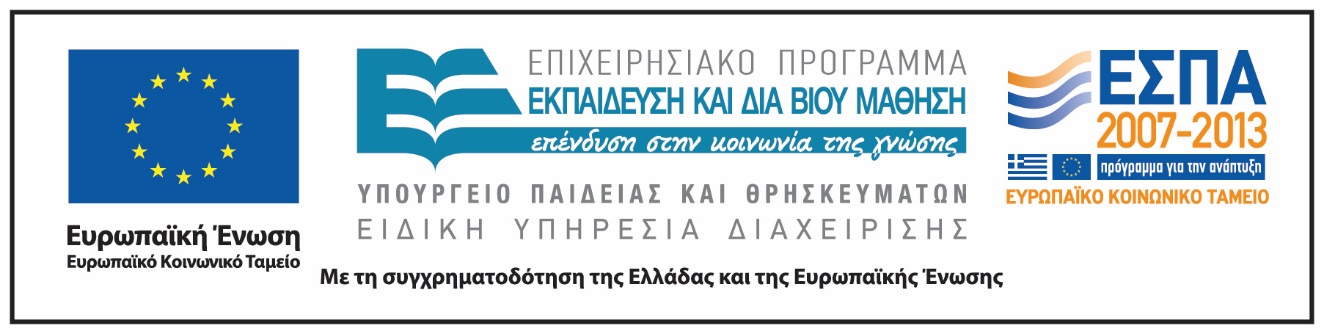 Σημειώματα
Σημείωμα Αναφοράς
Copyright Εθνικόν και Καποδιστριακόν Πανεπιστήμιον Αθηνών, Δέσποινα Πόταρη, Γιώργος Ψυχάρης 2014. Δέσποινα Πόταρη, Γιώργος Ψυχάρης. «Πρακτική Άσκηση σε σχολεία της δευτεροβάθμιας εκπαίδευσης. Η έννοια της γωνίας και απόδειξη». Έκδοση: 1.0. Αθήνα 2014. Διαθέσιμο από τη δικτυακή διεύθυνση: http://opencourses.uoa.gr/courses/MATH239/.
Σημείωμα Αδειοδότησης
Το παρόν υλικό διατίθεται με τους όρους της άδειας χρήσης Creative Commons Αναφορά, Μη Εμπορική Χρήση Παρόμοια Διανομή 4.0 [1] ή μεταγενέστερη, Διεθνής Έκδοση.   Εξαιρούνται τα αυτοτελή έργα τρίτων π.χ. φωτογραφίες, διαγράμματα κ.λ.π.,  τα οποία εμπεριέχονται σε αυτό και τα οποία αναφέρονται μαζί με τους όρους χρήσης τους στο «Σημείωμα Χρήσης Έργων Τρίτων».
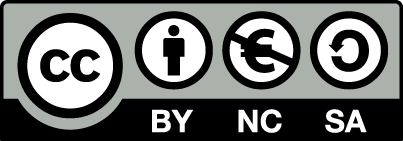 [1] http://creativecommons.org/licenses/by-nc-sa/4.0/ 

Ως Μη Εμπορική ορίζεται η χρήση:
που δεν περιλαμβάνει άμεσο ή έμμεσο οικονομικό όφελος από την χρήση του έργου, για το διανομέα του έργου και αδειοδόχο
που δεν περιλαμβάνει οικονομική συναλλαγή ως προϋπόθεση για τη χρήση ή πρόσβαση στο έργο
που δεν προσπορίζει στο διανομέα του έργου και αδειοδόχο έμμεσο οικονομικό όφελος (π.χ. διαφημίσεις) από την προβολή του έργου σε διαδικτυακό τόπο

Ο δικαιούχος μπορεί να παρέχει στον αδειοδόχο ξεχωριστή άδεια να χρησιμοποιεί το έργο για εμπορική χρήση, εφόσον αυτό του ζητηθεί.
Διατήρηση Σημειωμάτων
Οποιαδήποτε αναπαραγωγή ή διασκευή του υλικού θα πρέπει να συμπεριλαμβάνει:
το Σημείωμα Αναφοράς
το Σημείωμα Αδειοδότησης
τη δήλωση Διατήρησης Σημειωμάτων
το Σημείωμα Χρήσης Έργων Τρίτων (εφόσον υπάρχει)
μαζί με τους συνοδευόμενους υπερσυνδέσμους.